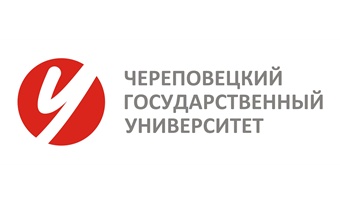 Оценка годовой динамики общей выносливости юношей-студентов младших курсов(курсовая работа по дисциплине «Теория и методика физической культуры»)
Выполнила: Шохина Н.А., 9ПДОпб-12-21оп

Научный руководитель: декан ФБиЗЧ Варфоломеева З.С., 
кандидат педагогических наук, доцент
Оценка годовой динамики общей выносливости юношей-студентов младших курсов
Цель исследования – оценить годовую динамику общей выносливости юношей-студентов младших курсов.
Объект исследования – процесс развития общей выносливости юношей в возрасте 17-19 лет.Предмет исследования – годовая динамика общей выносливости юношей-студентов младших курсов.
Оценка годовой динамики общей выносливости юношей-студентов младших курсов
Задачи исследования:
На основе анализа литературы раскрыть понятие общей выносливости  и закономерности ее развития  в возрасте 17-19 лет.
Оценить уровень общей выносливости юношей-студентов младших курсов в начале учебного года.
Выявить годовую динамику в развитии выносливости и на ее основе оценить эффективность методики развития общей выносливости юношей-студентов младших курсов.
Оценка годовой динамики общей выносливости юношей-студентов младших курсов
Методы исследования: 
анализ научно-методической литературы, анализ документации (рабочая программа по учебной дисциплине), тестирование, методы математической статистики (расчет достоверности различий).
База исследования: 
ФГБОУ ВО «Череповецкий государственный университет»; студенты I-II курсов (юноши), не занимающиеся спортом (n=11).
Диагностический инструментарий:
контрольное упражнение «бег 3000 м».
Оценка годовой динамики общей выносливости юношей-студентов младших курсов
I этап исследования (сентябрь 2016 г.):
педагогическое тестирование общей выносливости юношей-студентов младших курсов на начало учебного года.
Оценка годовой динамики общей выносливости юношей-студентов младших курсов
Рисунок 1. Распределение юношей по уровням общей выносливости, в % (сентябрь 2016 г.)
Оценка годовой динамики общей выносливости юношей-студентов младших курсов
Выводы по I этапу:
значительная часть юношей-студентов  младших курсов продемонстрировала низкий уровень развития общей выносливости в начале учебного года;

полученные результаты убеждают в необходимости оценки эффективности методики развития общей выносливости студентов младших курсов.
Оценка годовой динамики общей выносливости юношей-студентов младших курсов
II этап исследования (сентябрь 2016 г. -май 2017 г.):
в течение учебного года студенты занимались в соответствии с программой дисциплины «Физическая культура и спорт» по методике, в которой основными средствами были спортивные игры, легкоатлетические упражнения и гимнастика; в основном применялся игровой метод и метод строго регламентированного упражнения
Таблица 1
Средства физической культуры юношей-студентов, применяемые в течение учебного года
Оценка годовой динамики общей выносливости юношей-студентов младших курсов
III этап исследования (май 2017 г.):
педагогическое тестирование общей выносливости юношей-студентов младших курсов на конец учебного года.
Оценка годовой динамики общей выносливости юношей-студентов младших курсов
Рисунок 2. Распределение юношей по уровням общей выносливости, в % (май 2017 г.)
Оценка годовой динамики общей выносливости юношей-студентов младших курсов
Выводы по III этапу:
Динамика уровня общей выносливости имеет отрицательный характер. При расчете достоверности выявленных различий по t-критерию Стьюдента для связанных выборок различия оказались достоверными (tэмп=4.21 при p<0,01)
Оценка годовой динамики общей выносливости юношей-студентов младших курсов
Причины отрицательной динамики уровня общей выносливости: 
низкая посещаемость студентами занятий по физической культуре;
отсутствие в учебном процессе лыжной подготовки и достаточного количества циклических упражнений;
ограниченное использование длительного бега и оздоровительной ходьбы, вследствие неблагоприятных погодных условий
Оценка годовой динамики общей выносливости юношей-студентов младших курсов
Выводы: 
1. Использованная методика занятий по физической культуре оказалась недостаточно эффективной для поддержания и развития выносливости юношей в течение учебного года.
2. Существует необходимость в  разработке и внедрении в образовательный процесс более результативной методики развития общей выносливости студентов.
3. Для поддержания и повышения уровня общей выносливости юношей методика занятий должна предполагать более регулярное использование таких средств, как длительный бег, передвижение на лыжах, плавание, игровые упражнения.
Спасибо за внимание!